Leveraging non-Traditional Educational Opportunities
in support of the
2014 NSPS Education Policy Statement
presented by:
A. Richard Vannozzi, MS, PLS
School of Engineering Technology
University of Maine
Orono, Maine
anthony.vannozzi@maine.edu

Surveying and Geomatics Educators Society Conference
Nicholls State University, Thibodaux, LA
August 5, 2019
© A.R. Vannozzi 2019
Leveraging non-Traditional Educational Opportunities in support of the 2014 NSPS Education Policy Statement
1
The 2014 NSPS Education Policy Statement:
“The official position of the National Society of Professional Surveyors shall be that a Bachelor’s Degree in Surveying, Surveying Engineering, or Surveying Engineering Technology be the minimum educational requirement for licensure as a Land Surveyor in all jurisdictions.”
© A.R. Vannozzi 2019
Leveraging non-Traditional Educational Opportunities in support of the 2014 NSPS Education Policy Statement
2
Major Factors driving the realization of the Policy:
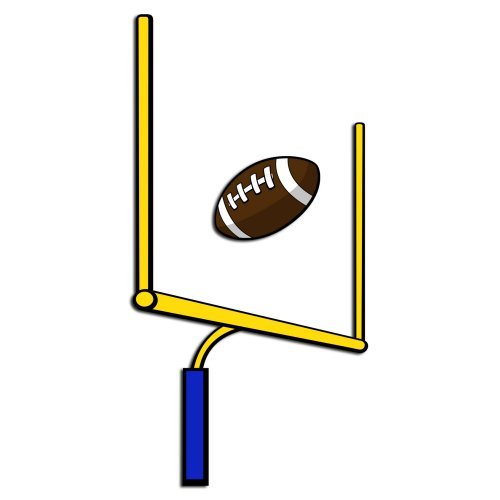 Regional Approach White Paper (1974);

Technological Advances (1970’s to date);

Body of Knowledge Publication (2011);

NSPS 100% Membership Program (2014).
© A.R. Vannozzi 2019
Leveraging non-Traditional Educational Opportunities in support of the 2014 NSPS Education Policy Statement
3
Regional Approach White Paper (1974):
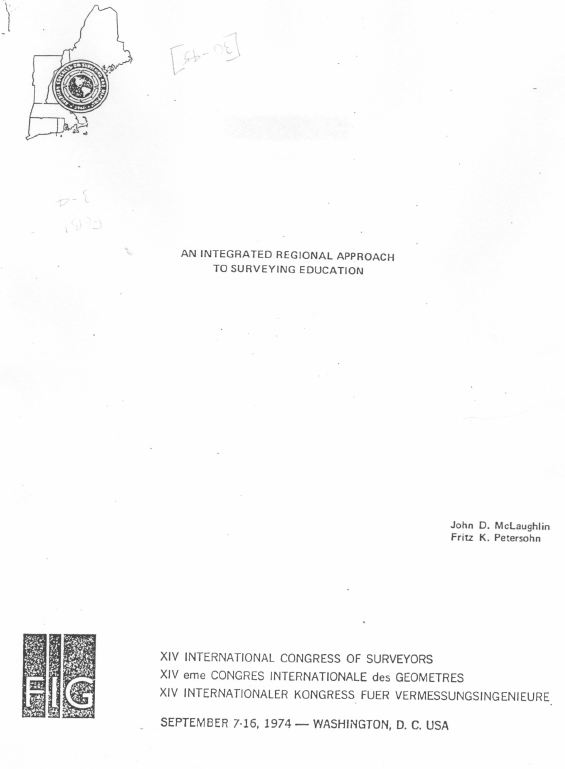 Provided the framework for creating regional BS/MS/PhD programs;

Described a local/state focused system of AS programs to feed into these regional programs.
© A.R. Vannozzi 2019
Leveraging non-Traditional Educational Opportunities in support of the 2014 NSPS Education Policy Statement
4
Technological Advances (1970’s to date):
Pace of new technology adoption in practice outstrips historic apprenticeship/mentor education licensure model:

Licensees unable to adequately provide education to mentees since they lacked knowledge themselves;

Need for theoretical knowledge to support practice- based decision process increased;

Simply put: The earth is no longer flat.
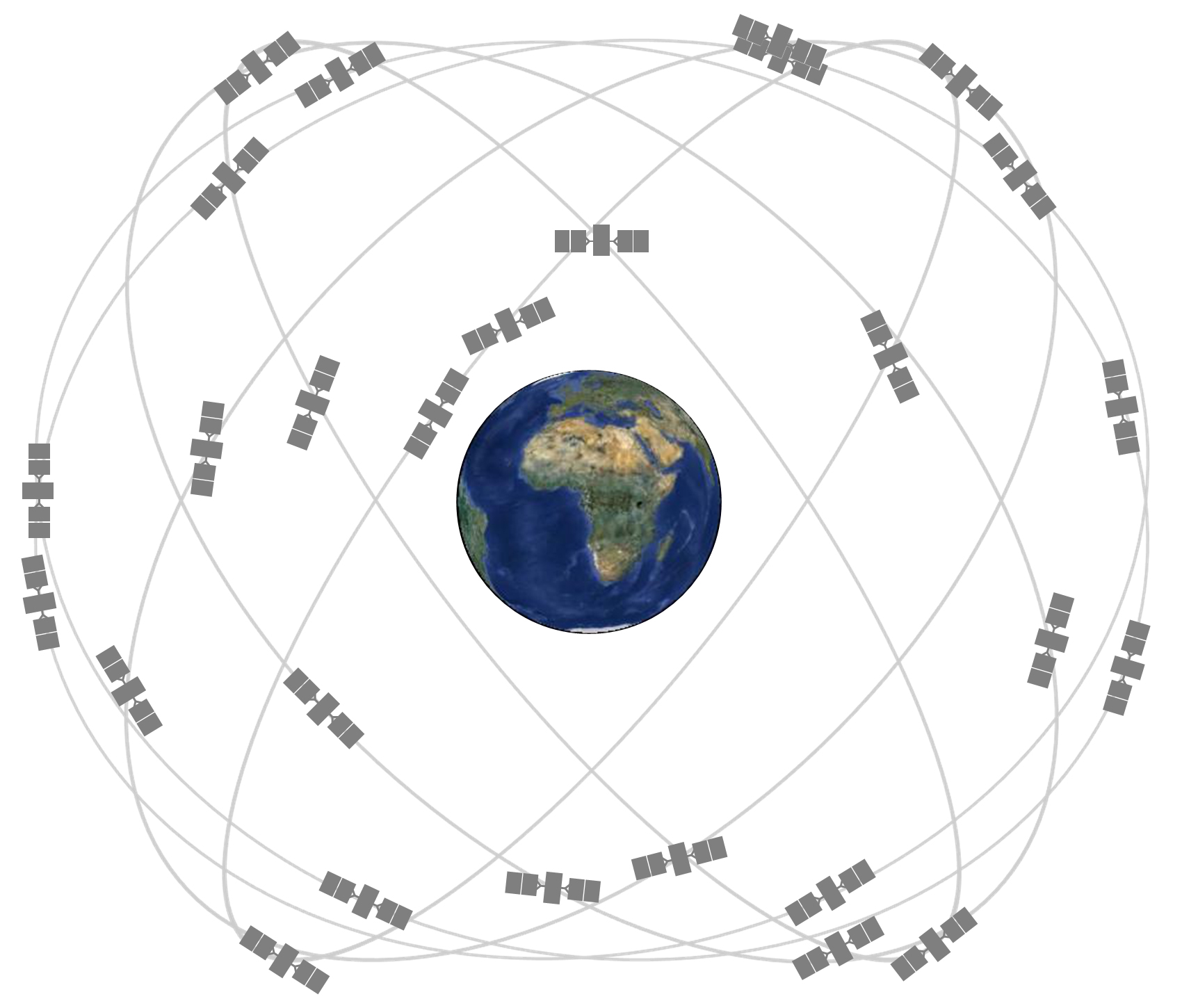 https://www.gps.gov/systems/gps/space/
© A.R. Vannozzi 2019
Leveraging non-Traditional Educational Opportunities in support of the 2014 NSPS Education Policy Statement
5
Body of Knowledge Publication (2011):
Articulated the basis for Surveying as a separate and distinct profession:

Defined the breadth and depth of knowledge necessary to competently practice;

Inescapably evident that the knowledge (quantity and quality) necessary for competent practice requires a bachelor’s degree in the discipline.
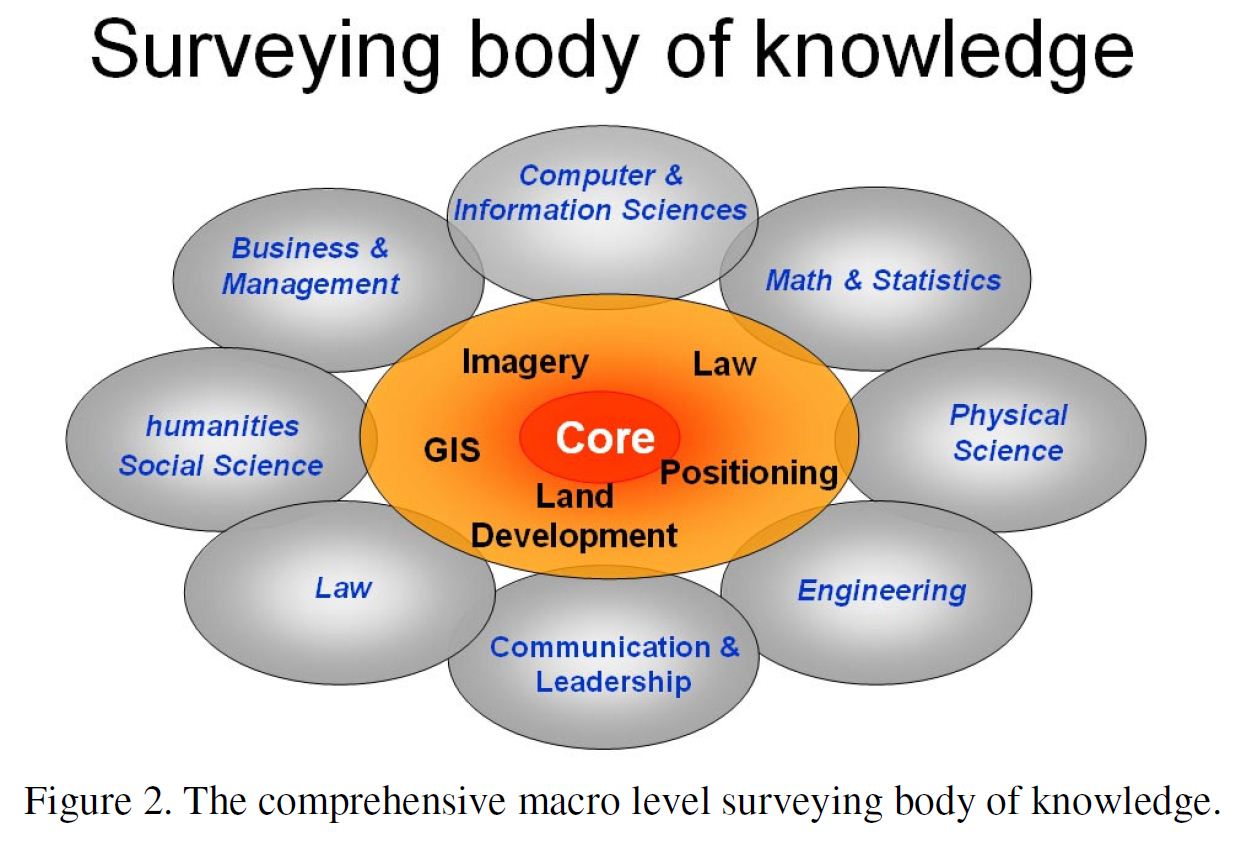 © A.R. Vannozzi 2019
Leveraging non-Traditional Educational Opportunities in support of the 2014 NSPS Education Policy Statement
6
NSPS 100% Membership Program:
Realization that creating an educated profession was a national issue and required national leadership:

Larger, more engaged, Board of Directors;

Focused roll in providing support for local/state initiatives.
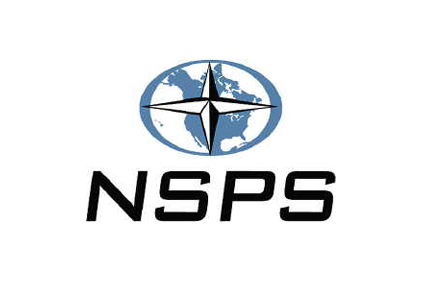 © A.R. Vannozzi 2019
Leveraging non-Traditional Educational Opportunities in support of the 2014 NSPS Education Policy Statement
7
Major factors hampering the realization of the Policy:
General lack of public awareness of surveying as a career/education choice;

Introduction to profession remains technician experience;

Limited access to formal surveying education until recently.
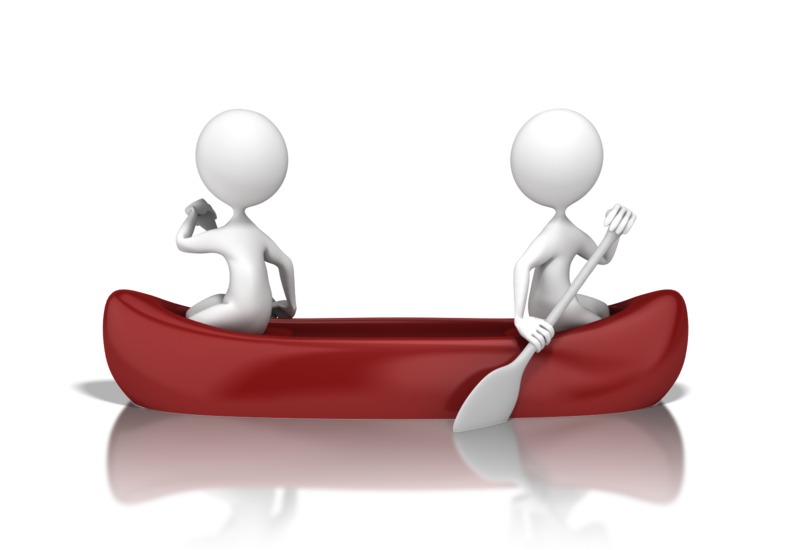 © A.R. Vannozzi 2019
Leveraging non-Traditional Educational Opportunities in support of the 2014 NSPS Education Policy Statement
8
General public awareness of surveying
as a career/education choice:
Get Kids into Survey
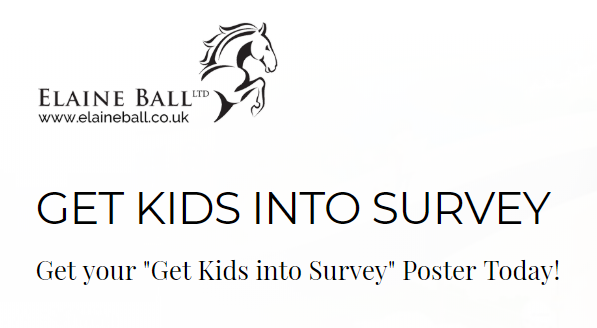 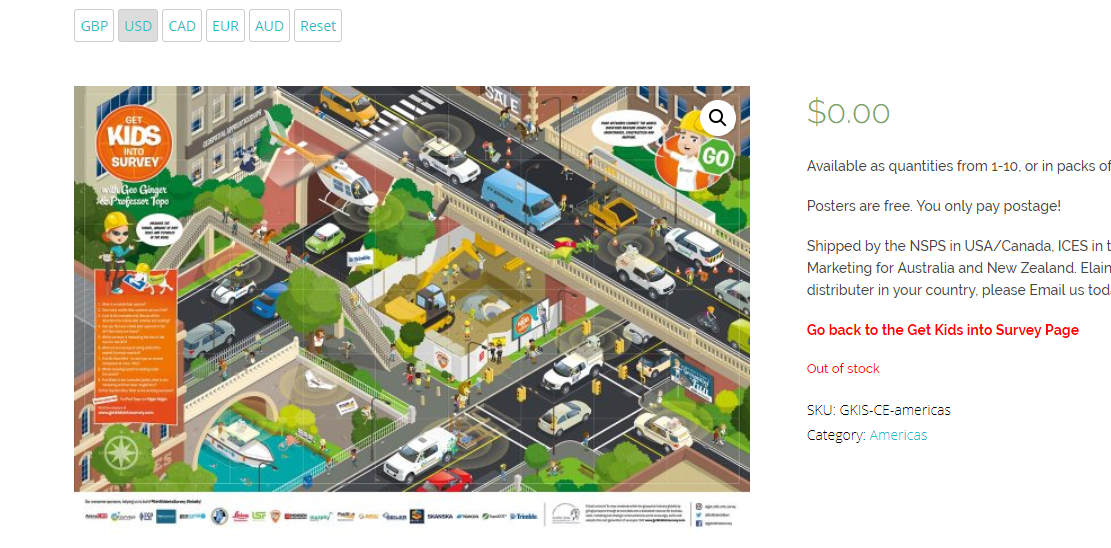 https://www.elaineball.co.uk/campaigns/
© A.R. Vannozzi 2019
Leveraging non-Traditional Educational Opportunities in support of the 2014 NSPS Education Policy Statement
9
General public awareness of surveying
as a career/education choice:
American School Counselor’s Association
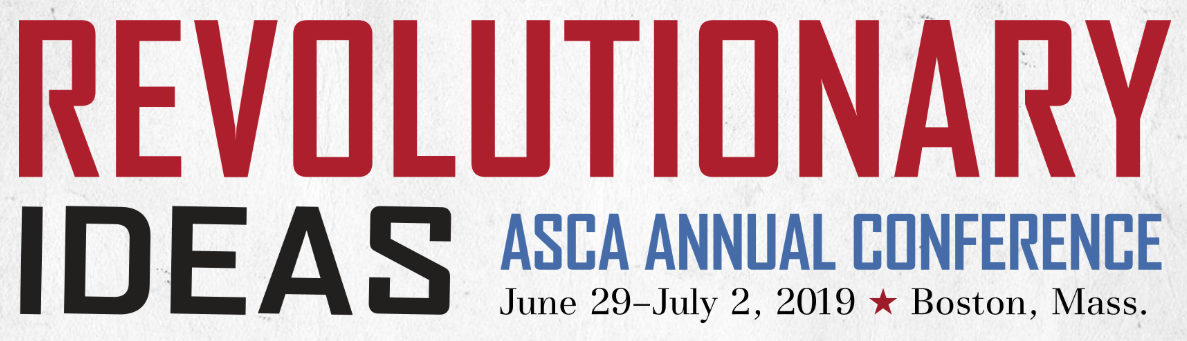 https://www.ascaconferences.org/
© A.R. Vannozzi 2019
Leveraging non-Traditional Educational Opportunities in support of the 2014 NSPS Education Policy Statement
10
Introduction to profession remains technician experience:
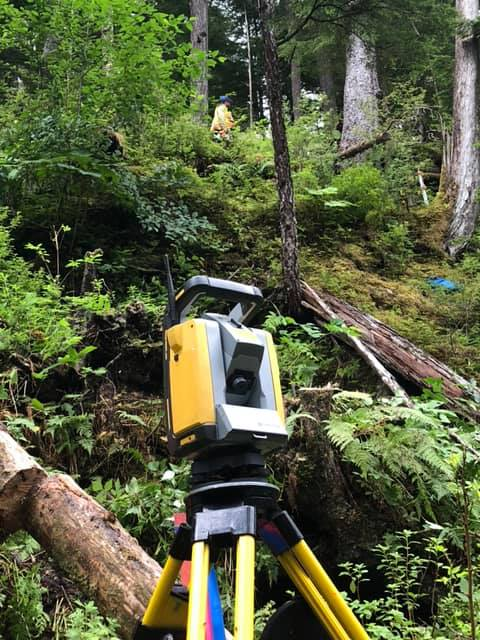 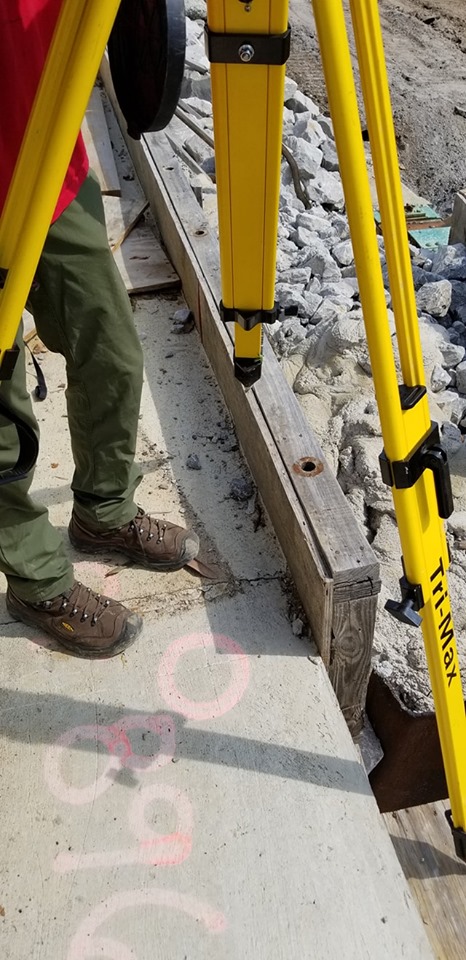 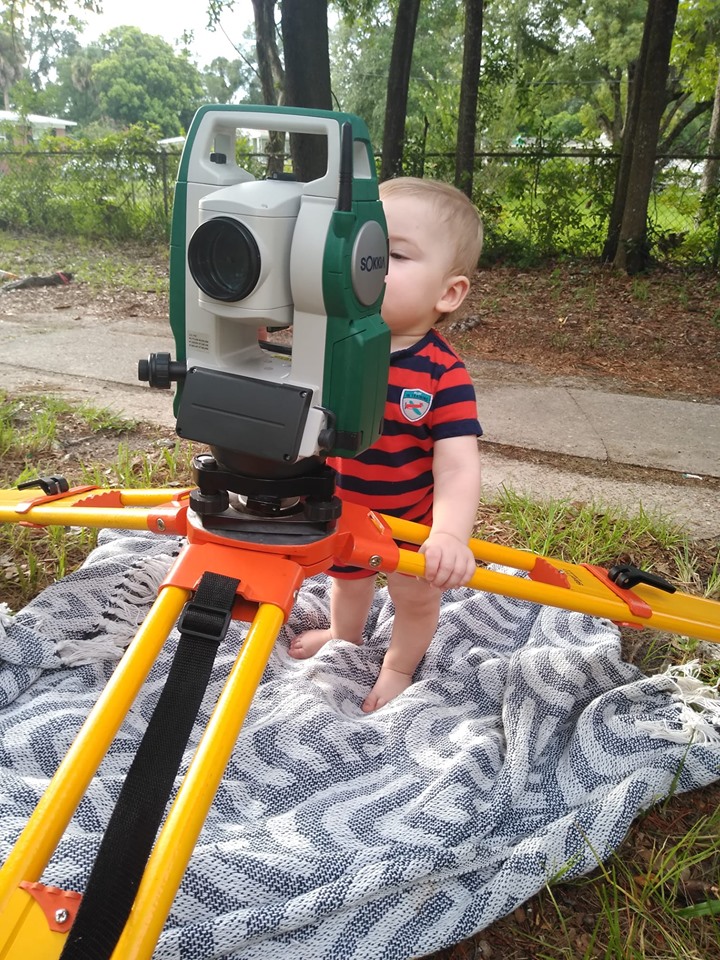 Note: Photographs found on “The Field Crew” Facebook page.
© A.R. Vannozzi 2019
Leveraging non-Traditional Educational Opportunities in support of the 2014 NSPS Education Policy Statement
11
Access to surveying education:
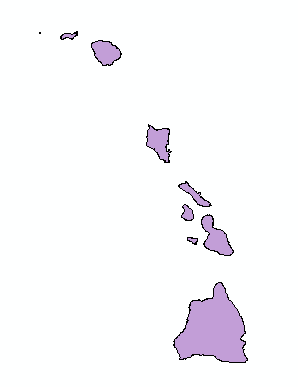 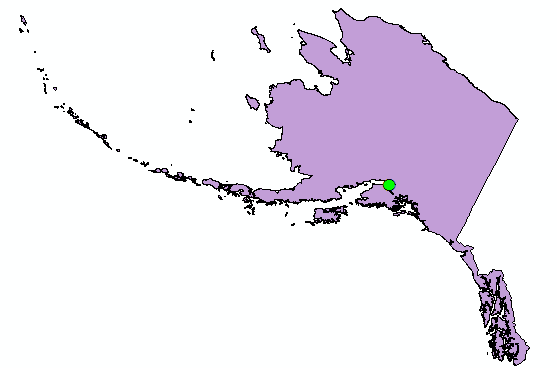 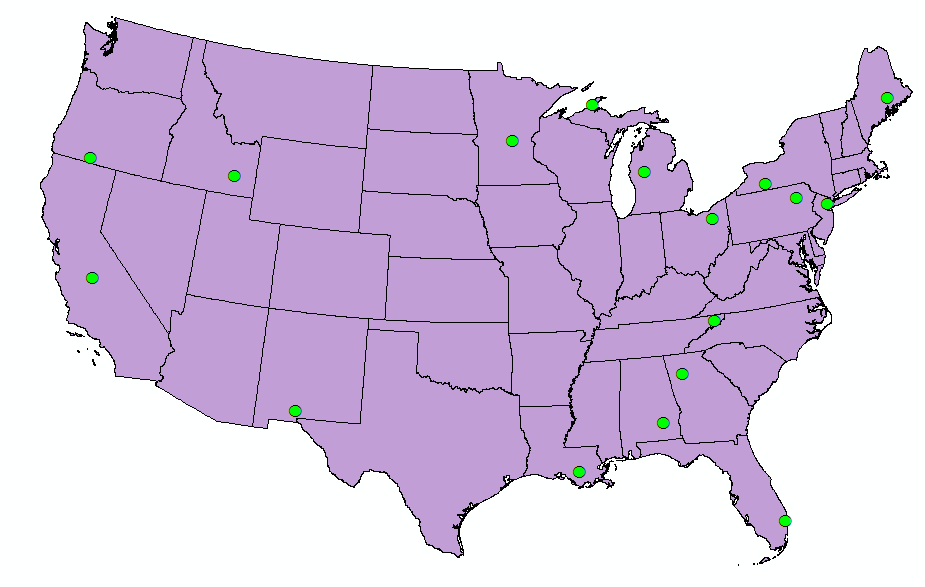 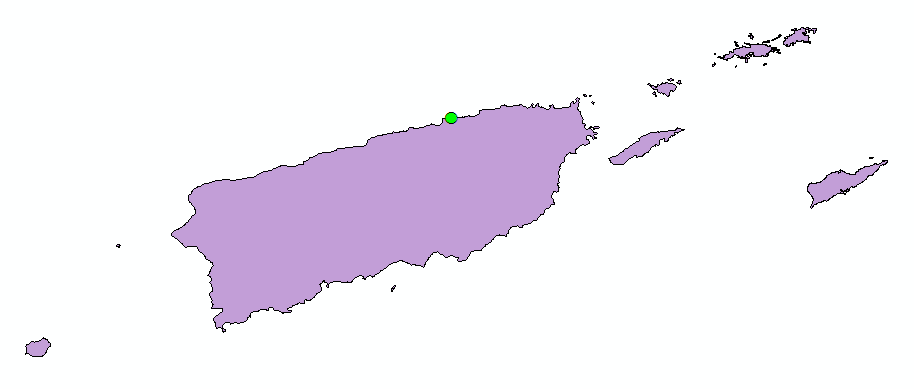 2017 ABET Identified “Surveying” or “Geomatics” Baccalaureate Programs (n=19)       Note: 2019: (n=20)
Note: Above graphics from “Surveying Minors in Civil Engineering Degree Programs: Fresh Look at an Old Model” presented by this author at SAGES conference, 2017.
© A.R. Vannozzi 2019
Leveraging non-Traditional Educational Opportunities in support of the 2014 NSPS Education Policy Statement
12
Reality Check: Outreach
General public awareness of surveying as a career/education will take years to bear fruit (Increased enrollments);

These outreach efforts are critical;

Bring in young future practitioners (greater exposure = more diverse pool of future professionals);

Change public image of surveying.
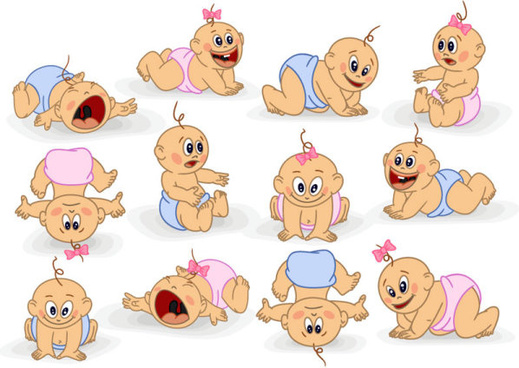 © A.R. Vannozzi 2019
Leveraging non-Traditional Educational Opportunities in support of the 2014 NSPS Education Policy Statement
13
Reality Check: Today’s Entry Level Personnel
Current economic growth is emphasizing that the introduction to the profession remains technician experience;

Without education there is little or no career advancement (Technician or Professional).
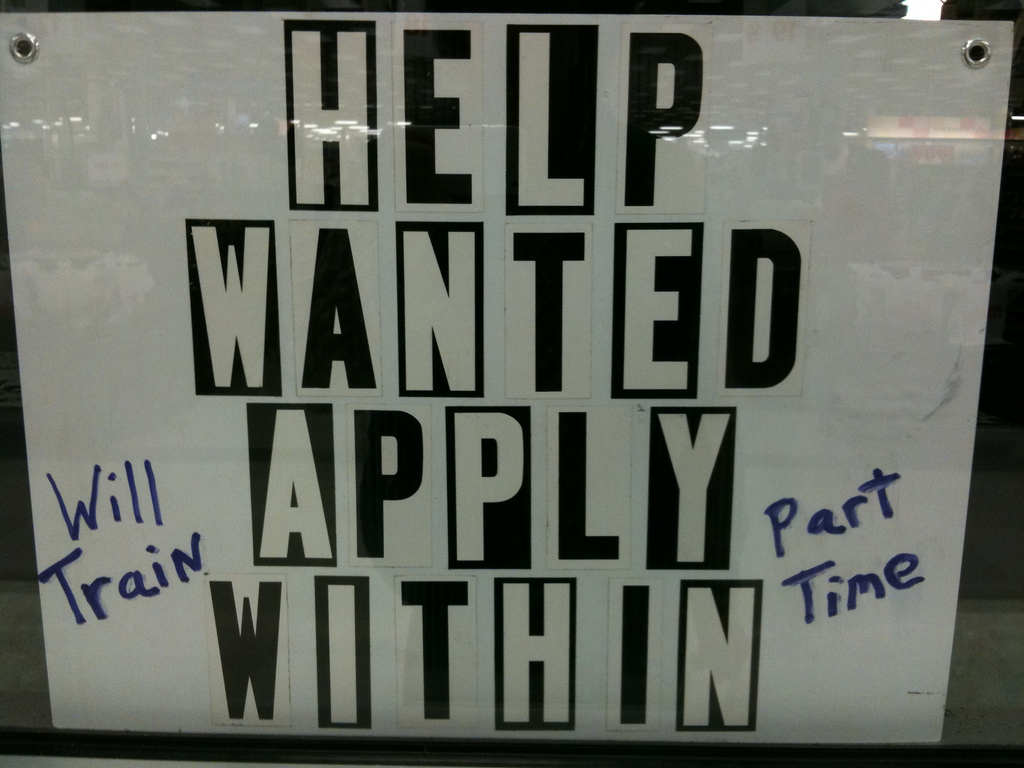 © A.R. Vannozzi 2019
Leveraging non-Traditional Educational Opportunities in support of the 2014 NSPS Education Policy Statement
14
Reality Check: Access
Limited growth in the number of traditional programs;

Nearly all traditional programs have experienced viability-threatening events;

Mixed progress on program stability factors;
Low enrollments (For STEM disciplines)
High equipment costs 
Difficulty attracting qualified instructors
Retirement continuity
Endowed faculty positions
Research funding scarce
© A.R. Vannozzi 2019
Leveraging non-Traditional Educational Opportunities in support of the 2014 NSPS Education Policy Statement
15
NSPS: Promoted Education Models
Existing “bricks and mortar” baccalaureate programs;

Associate degree completers conversion to baccalaureate studies;

Certificate programs;

Surveying minors in Civil Eng programs (coupled with a Masters degree);

On-line baccalaureate degree programs.
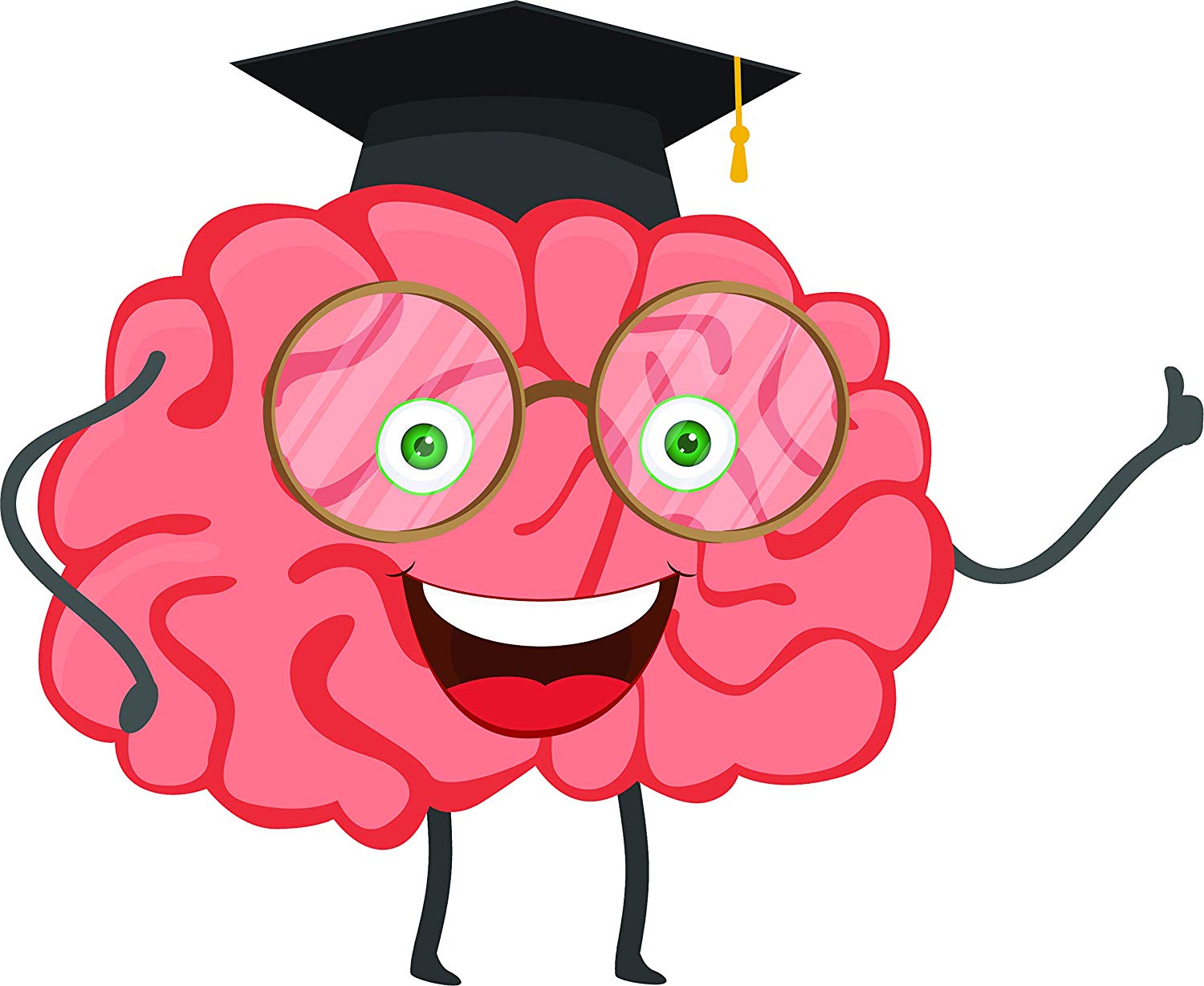 © A.R. Vannozzi 2019
Leveraging non-Traditional Educational Opportunities in support of the 2014 NSPS Education Policy Statement
16
Existing “bricks and mortar” baccalaureate programs
Pros:   

Open for discovery by widest population
who are “looking” for a career (High Schoolers).

Singular focus

Challenges:

Awareness
© A.R. Vannozzi 2019
Leveraging non-Traditional Educational Opportunities in support of the 2014 NSPS Education Policy Statement
17
Associate degree completers conversion to baccalaureate studies often with geographic move
Pros:   

Demonstrated academic success

Less demand for faculty (transfer credit)

Challenges:

Often requires geographic move
© A.R. Vannozzi 2019
Leveraging non-Traditional Educational Opportunities in support of the 2014 NSPS Education Policy Statement
18
Certificate programs
Pros:   

Viable option in states without 4-year surveying degree requirements

Viable option for those with non-surveying baccalaureate

Precursor to an On-line Masters degree

Challenges:

Availability of equipment and instructors if not coupled with other related programs
© A.R. Vannozzi 2019
Leveraging non-Traditional Educational Opportunities in support of the 2014 NSPS Education Policy Statement
19
Surveying minors in Civil Engineering programs
Pros:   

Viable option in states without 4-year surveying degree requirements

Precursor to an On-line Masters degree

Challenges:

Availability of equipment and instructors if not coupled with other related programs
© A.R. Vannozzi 2019
Leveraging non-Traditional Educational Opportunities in support of the 2014 NSPS Education Policy Statement
20
On-line baccalaureate degree programs
Pros:   

No geographic constraints

National access problem is solved

Challenges:

Revised pedagogical approaches need to be accepted

ABET outcomes need to be carefully accounted for

Relevant to licensed practice and NCEES expectations
© A.R. Vannozzi 2019
Leveraging non-Traditional Educational Opportunities in support of the 2014 NSPS Education Policy Statement
21
NSPS Education Policy:
What is and what it is not
Long-range policy requiring patience;

Recognition that every jurisdiction is not on the same timeline;

Policy supports ALL efforts to increase the education requirements for licensure;

Models recognized and communicated through the NSPS Education Committee;

Identify a problem – Choose a model – One size does not fit all.
© A.R. Vannozzi 2019
Leveraging non-Traditional Educational Opportunities in support of the 2014 NSPS Education Policy Statement
22
Leveraging non-Traditional Educational Opportunities
in support of the
2014 NSPS Education Policy Statement
Questions?
presented by:
A. Richard Vannozzi, MS, PLS
School of Engineering Technology
University of Maine
Orono, Maine
anthony.vannozzi@maine.edu
© A.R. Vannozzi 2019
Leveraging non-Traditional Educational Opportunities in support of the 2014 NSPS Education Policy Statement
23